Teaching              
Cross-Curricular Argumentation:
 
Overview of the  
Guides, Cognitive Strategy & Instruction
Professional Developer’s Guide developed by Janis A. Bulgren
2021
The University of Kansas
Center for Research on Learning
Lawrence, Kansas 66045
© J. Bulgren 2021
[Speaker Notes: Advance  Organizer 
The Unit Organizer Routine: Title Page]
HOTR CADRE Questions
As you go through these slides and consider how you and other PDers will use them, consider:

When, where and how would you use these slides with teachers?
What activities would be useful to insert (and where)?
Provide feedback on the flow and sequence of the slides (and recommendations)
2
University of Kansas Center for Research on Learning  2019
Cross-Curricular Argumentation Guide A
© J. Bulgren 2021
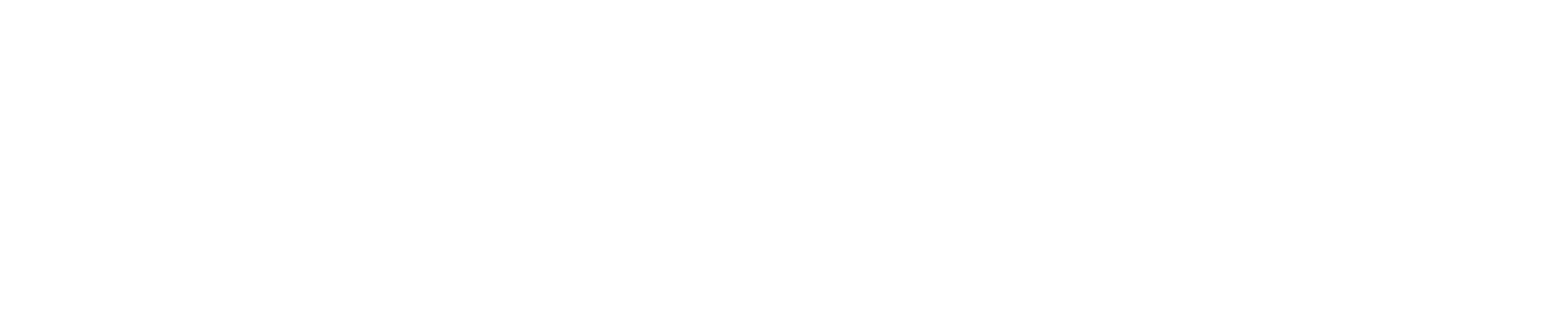 3
The Heart of 
Teaching Cross-Curricular Argumentation: understanding arguments and argumentation
Argument: a claim backed by reasons that are supported by evidence
 
Argumentation: the process of making a claim, presenting evidence, and producing reasons why the evidence supports the acceptance of the claim
© J. Bulgren 2021
4
University of Kansas Center for Research on Learning  2019
The Cross-Curricular Argumentation Routine contains three main components.
Two Visual Devices: Graphics/Guides

A Cognitive Reasoning Strategy

Instructional Procedures
© J. Bulgren 2021
5
University of Kansas Center for Research on Learning  2019
Two 
Cross-Curricular Argumentation Guides:
Guide A : Basic
 
Guide B: Basic with additional terms
© J. Bulgren 2021
6
University of Kansas Center for Research on Learning  2019
Cross-Curricular Argumentation Guide A
Claim: A statement that something is true
Evidence: Information used to support the claim
© J. Bulgren 2021
7
Cross-Curricular Argumentation Guide A
Reasoning: The thinking process used to show how the evidence supports or proves the claim
Other arguments
© J. Bulgren 2021
8
Cross-Curricular Argumentation Guide A
Judgments: The process of forming decision through careful evaluation
Decision & Explanation
© J. Bulgren 2021
9
Example of a Cross-Curricular Argumentation Guide and Model
The Guide with a claim to analyze: The cyclic pattern of lunar phases can be observed and predicted. 


 Model for students to use: Model of the Sun-Earth-Moon system to use to develop the Guide.
© J. Bulgren 2021
University of Kansas Center for Research on Learning  2019
Use these models of the Sun-Earth-Moon system to respond to the claim on the previous slide “The cyclic pattern of lunar phases can be observed and predicted”.
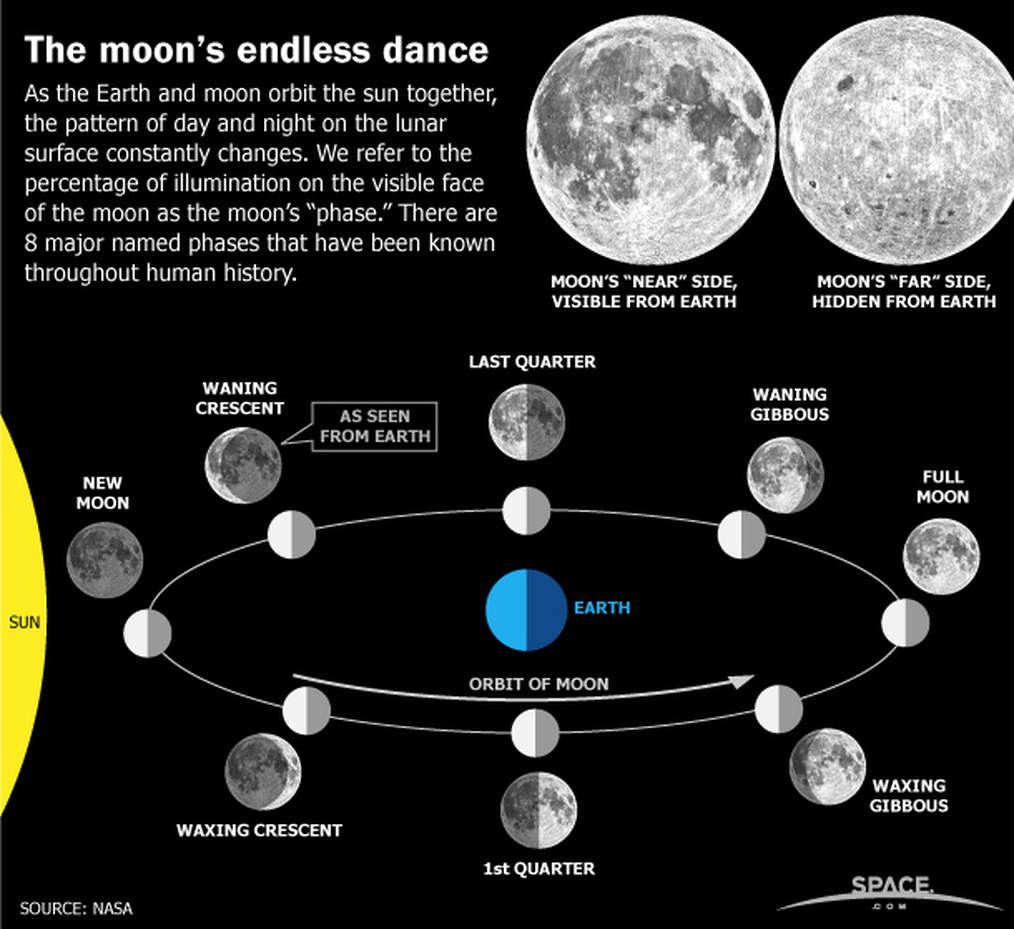 As the Moon orbits around the Earth, the half of the moon that faces the sun is lit up. As a result, different shapes of the lit portion of the Moon that can be seen from the Earth each night.
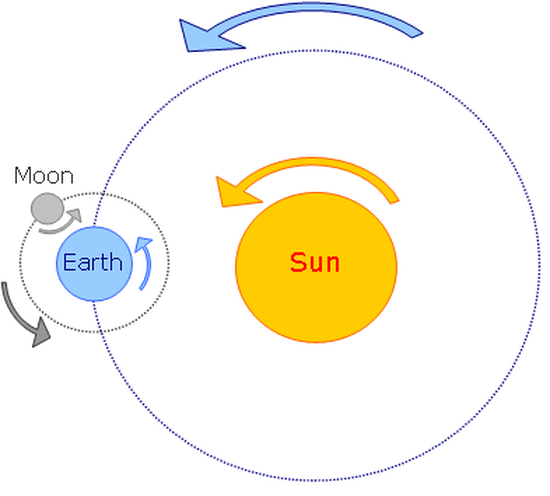 Day 21
Day 25
Day 18
Day 14
Day 0
Model 1. Motion of the Earth-Moon-Sun System
Earth rotates (spins) on its axis in about 24 hours
Moon revolves (orbits) around the Earth in about 29.5 days
The Earth-Moon System revolves around the Sun.
Day 11
Day 3
Day 7
Model 2. Lunar Phases
© J. Bulgren 2021
11
Cross-Curricular Argumentation Guide A
© J. Bulgren 2021
12
Guide B contains the same basic steps as Guide A with additional prompts to support deeper analysis at each step.
13
© J. Bulgren 2021
University of Kansas Center for Research on Learning  2019
Cross Curricular Argumentation Guide B
© Janis Bulgren 2020
The Cognitive Reasoning Strategy:CLAIMS
Step 1: Clarify the claim with any qualifier and define key terms (including author, date, source, era).

Step 2: List the evidence (facts, data, authority, theory, precedent).
 
Step 3: Analyze the reasoning (cause-effect, correlation, generalization).
 
Step 4: Identify other arguments for or against the claim (rebuttal, counterargument, corroboration).
 
Step 5: Make a judgment about quality of evidence (accurate, adequate, objective, relevant), reasoning (type of reasoning), and other arguments. 
 
Step 6: State why you accept or reject the claim.
 
Acronym: CLAIMS
15
© J. Bulgren 2021
University of Kansas Center for Research on Learning  2019
Instructional Procedures:
The Cue-Do-Review Instructional Sequence
Cue - Introduces the Cross Curricular Guide and explains expectations for student participation.
Do - Teacher and class collaboratively construct the device using the Strategy steps cued by CLAIMS.
Review – Confirm 
knowledge gained from using the Guide, 
process and steps of using the guide, and
generalization of use of the strategy
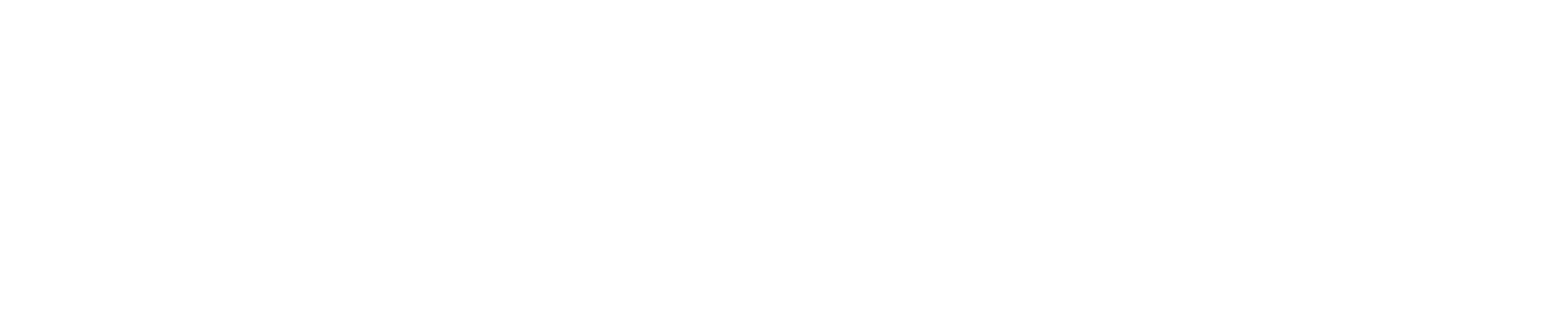 © J. Bulgren 2021
16